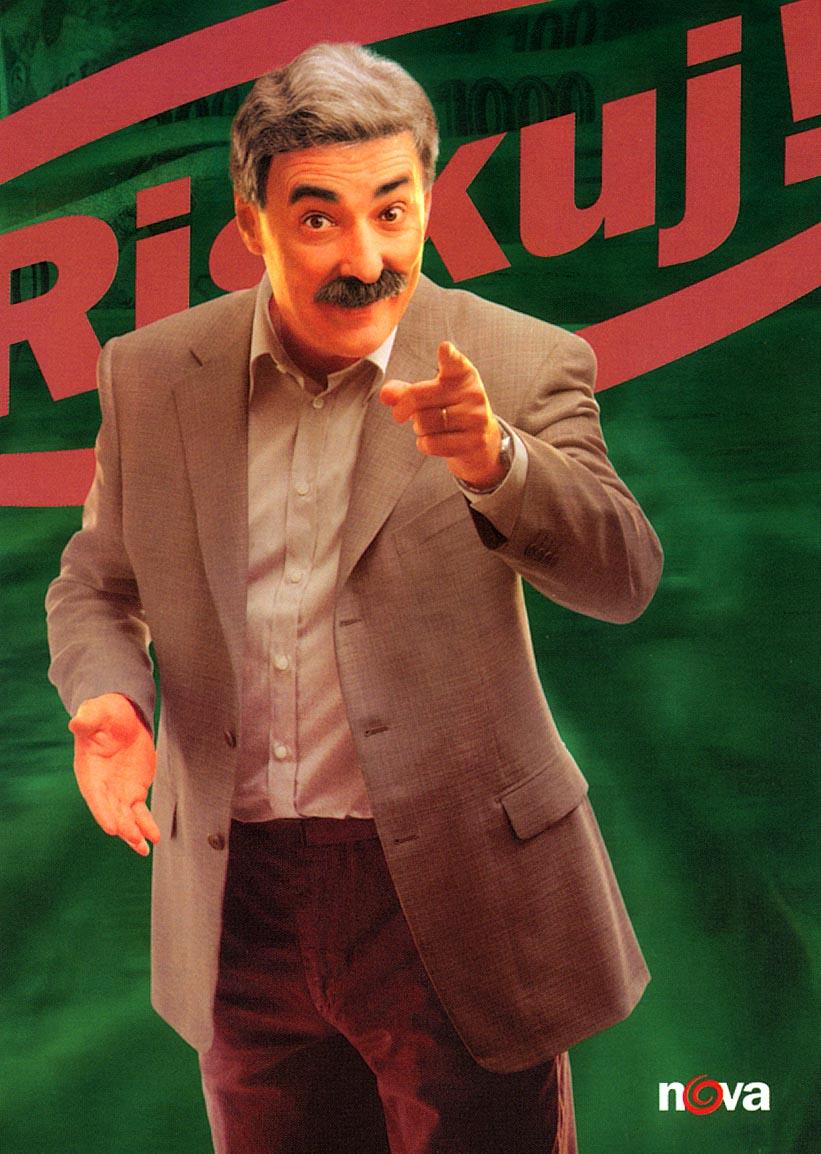 Riskuj!
Úvod chemie a názvosloví



		Monika Šteigerlová
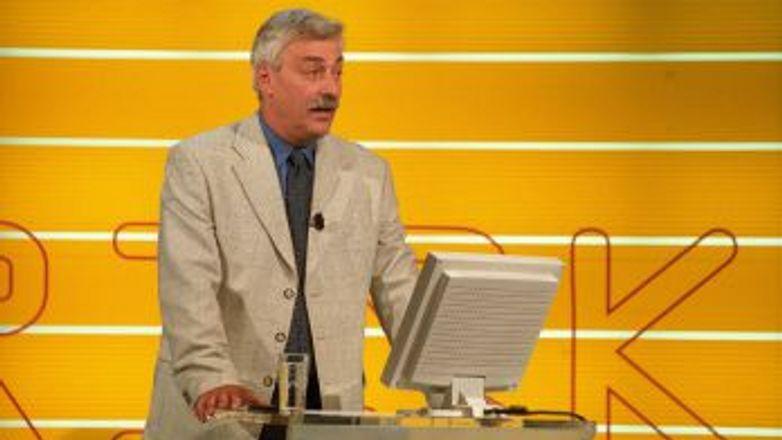 Motivace
Efektivní způsob zopakování látky
Dá se použít na libovolné téma
Poměrně rychlá příprava
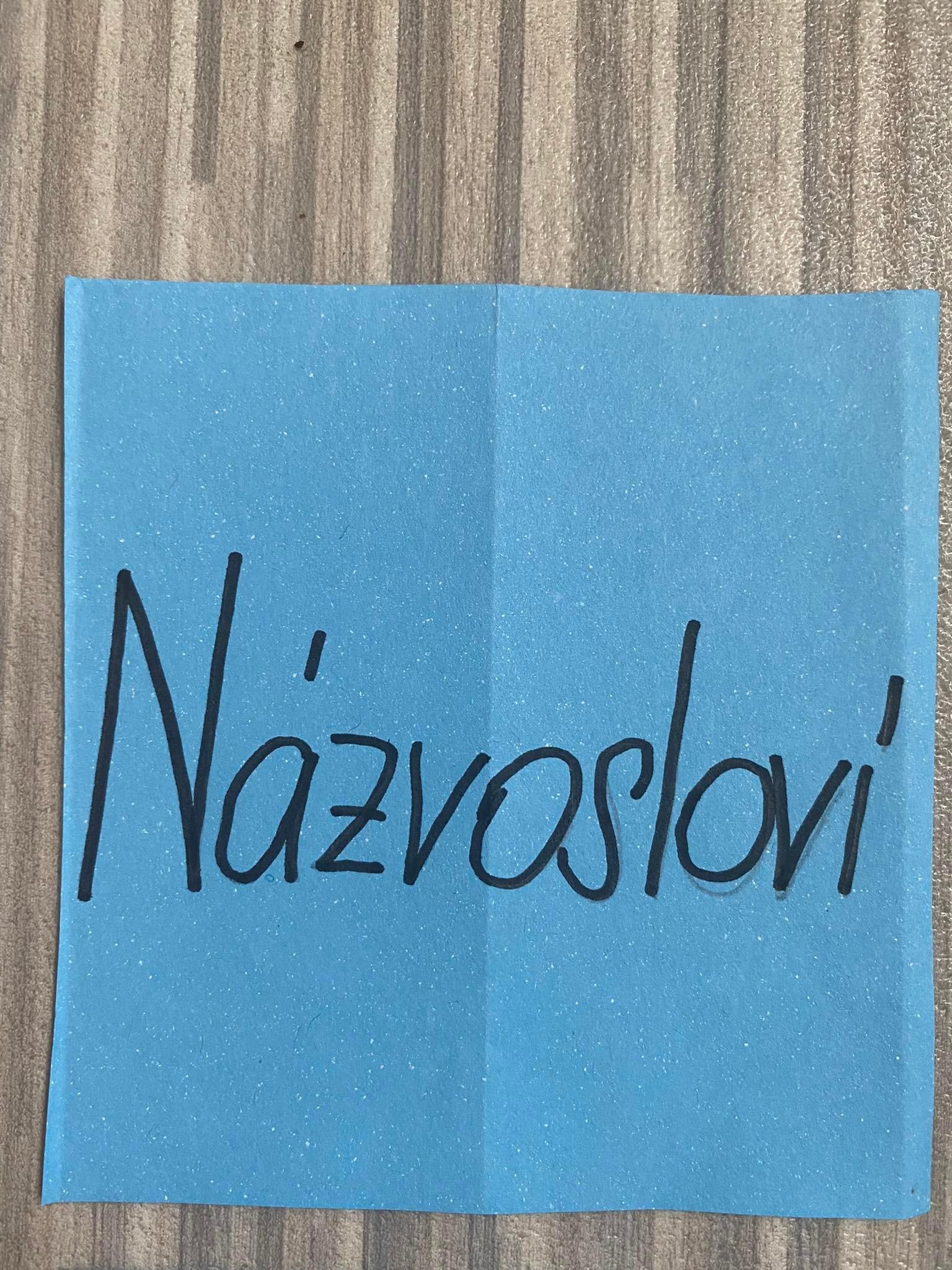 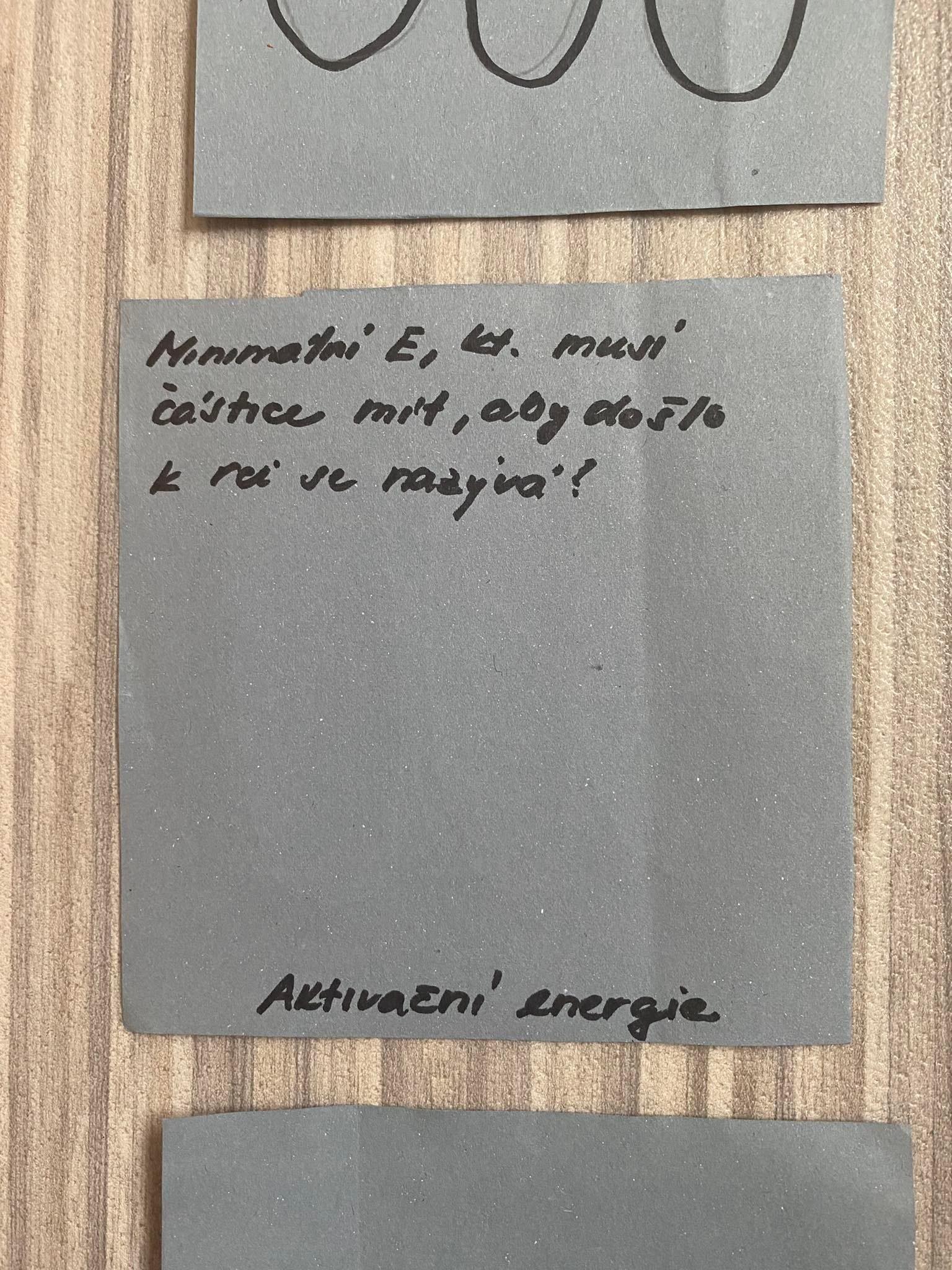 Pomůcky
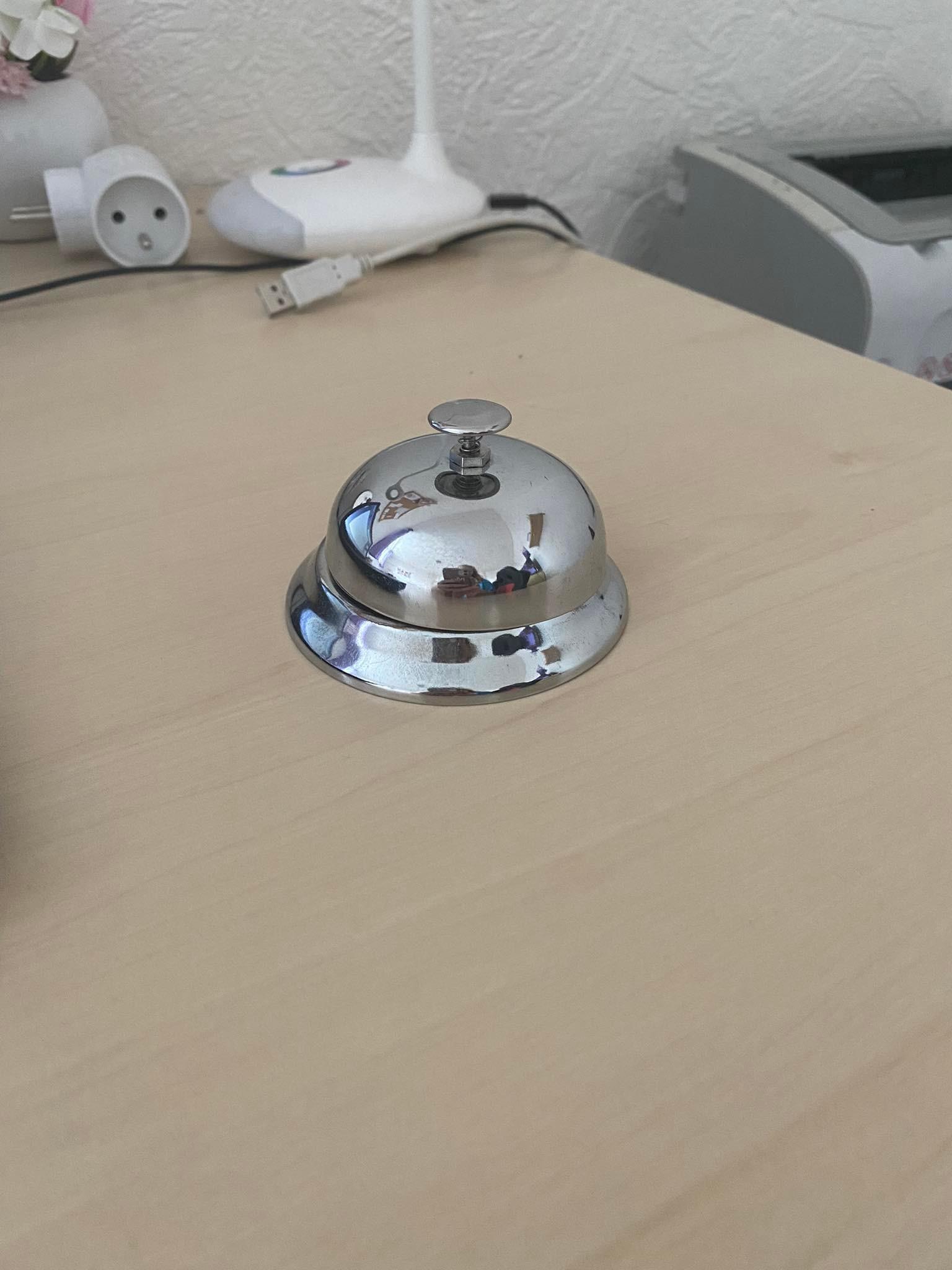 Kartičky s otázkami
Fixa/křída na tabuli
Magnety/“lepící hmota“
Zvonek
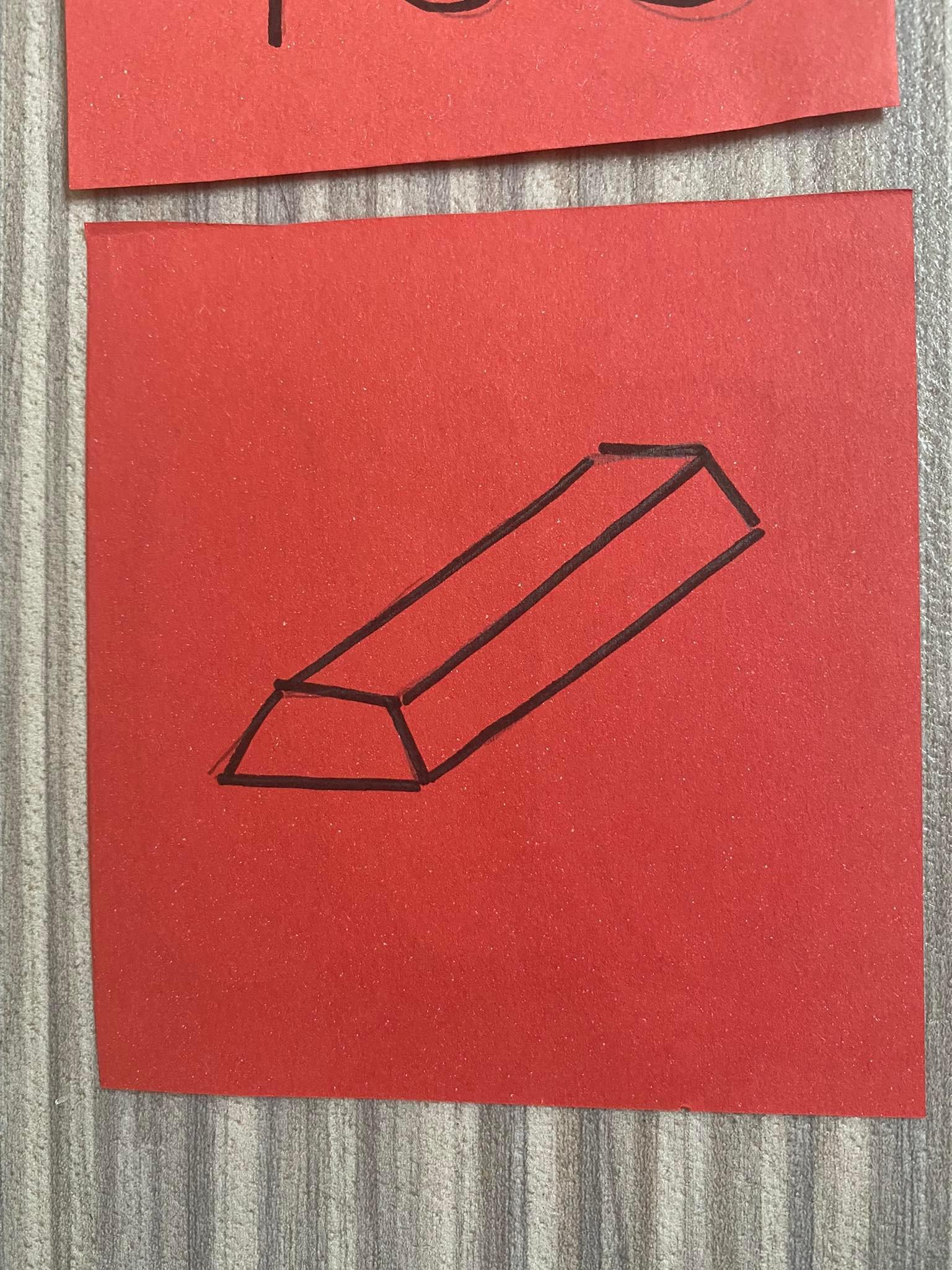 Pravidla
Žáci se rozdělí do 2 skupin (3,4,..)
Jeden žák z týmu si zvolí libovolný počet bodů z okruhu
Odpovídat může kdokoliv z obou týmů – přihlášení: zvonek, tlesknutí
Ten, co se přihlásí první – odpovídá
Odpoví správně – získá body pro svůj tým
Odpoví špatně – ztrácí body svého týmu
Vyhrává tým, který má nejvyšší počet bodů
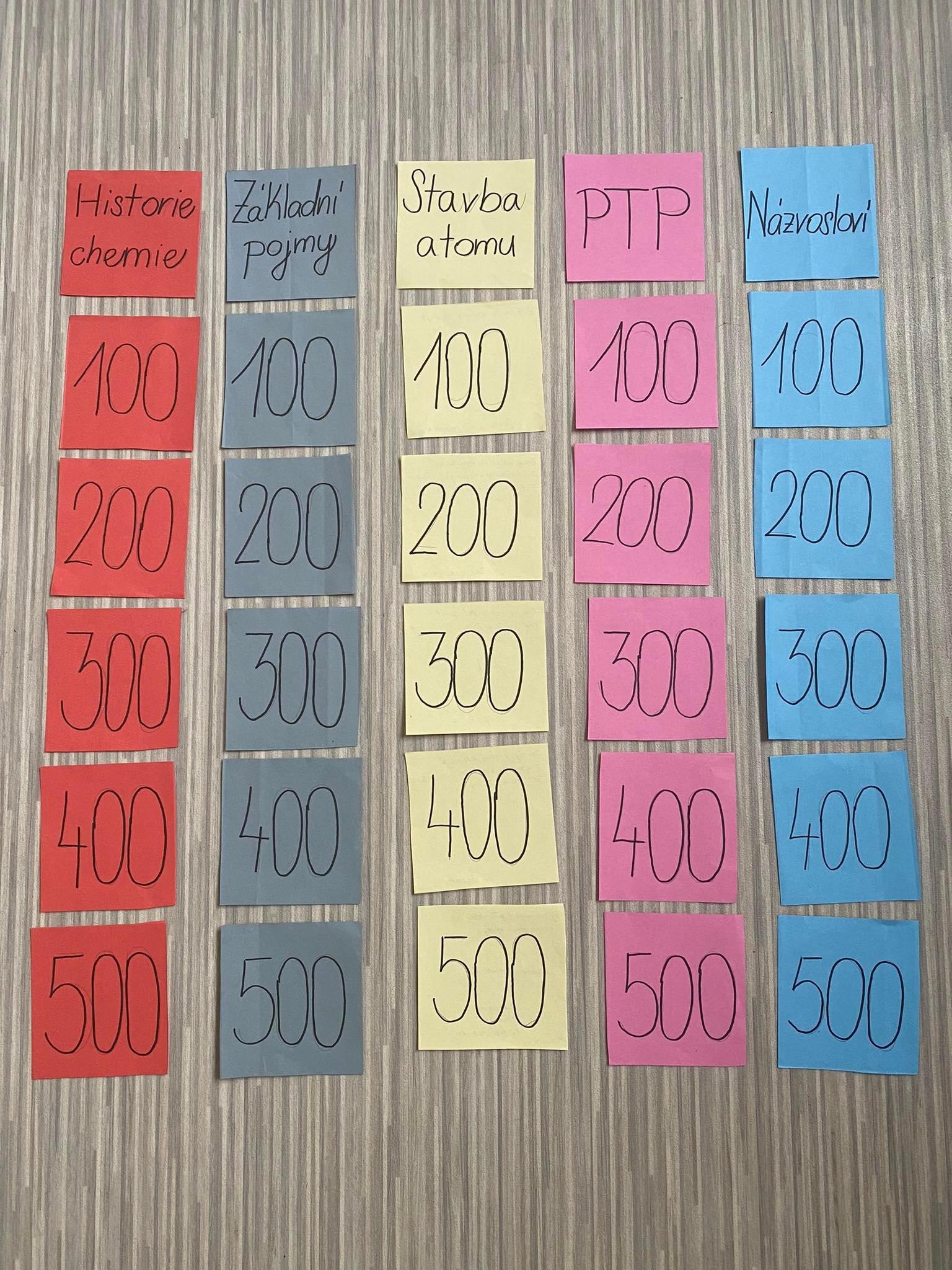 Papírová verze
Verze na počítači
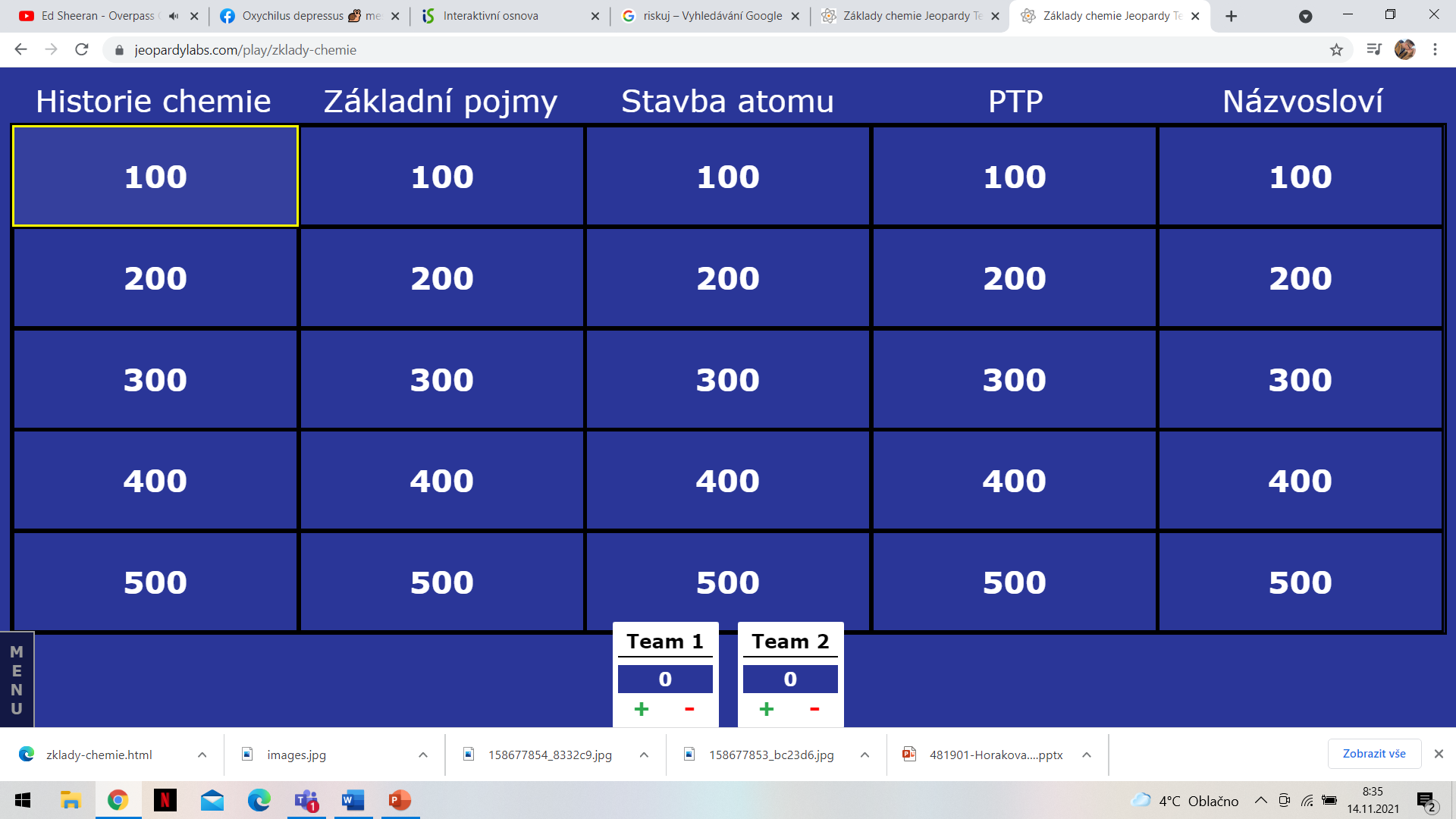 https://jeopardylabs.com/play/zklady-chemie
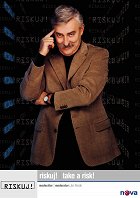 DĚKUJI ZA POZORNOST!